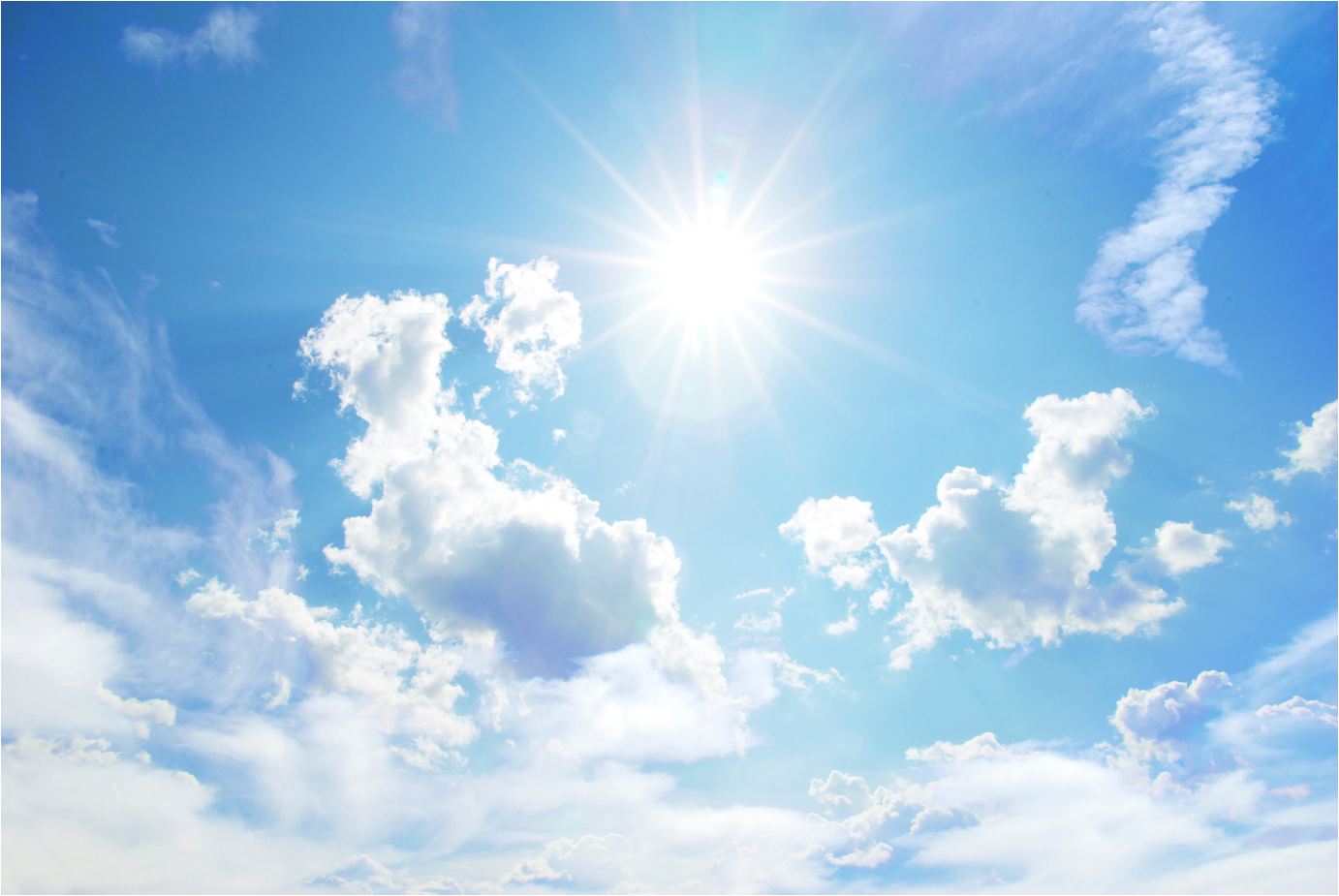 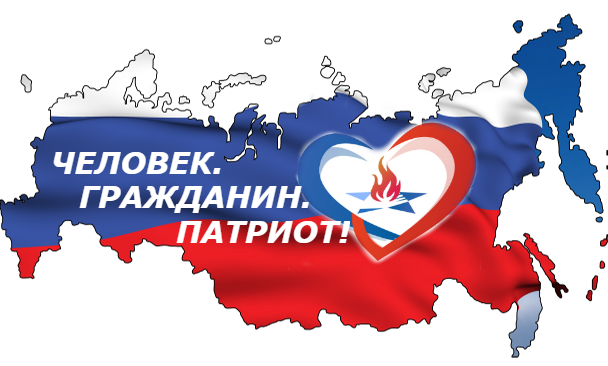 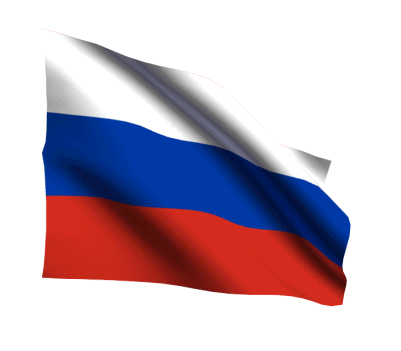 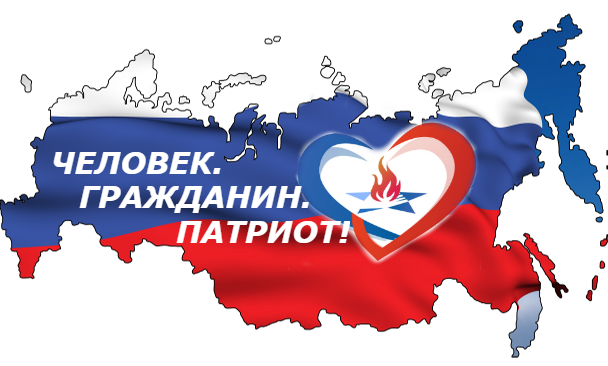 ГОРОДСКАЯ ЦЕЛЕВАЯ ПРОГРАММА «ПАТРИОТИЧЕСКОЕ ВОСПИТАНИЕ ДЕТЕЙ И МОЛОДЕЖИ ГОРОДА НЕВИННОМЫССКА на  2017 - 2020 годы»
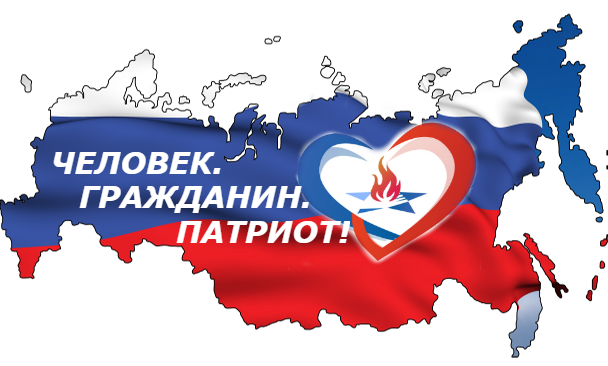 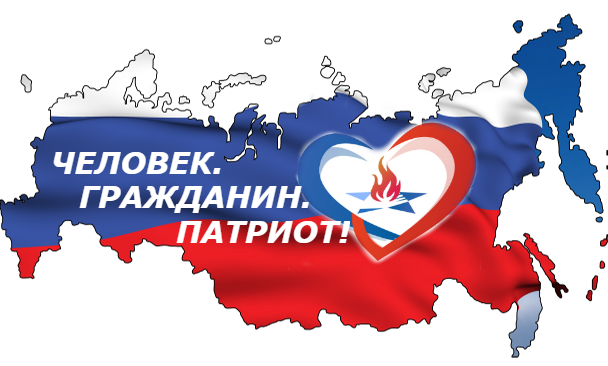 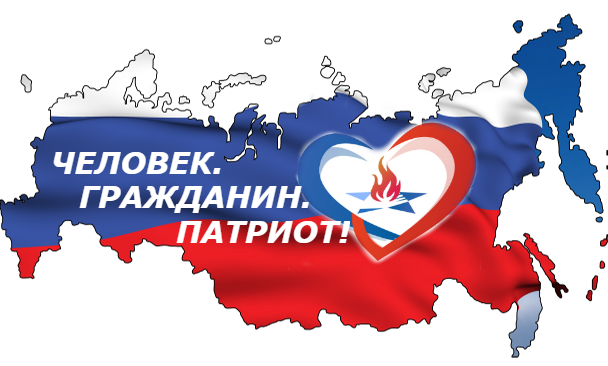 Программа нацелена на:
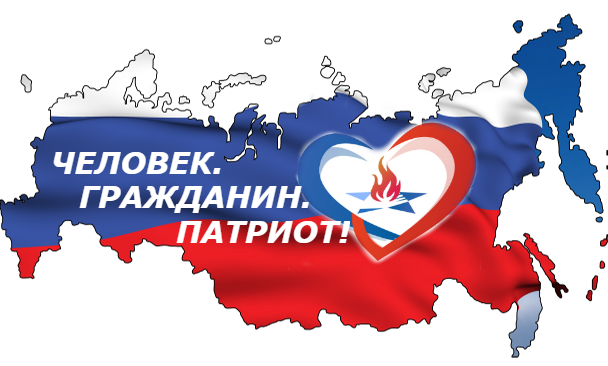 Военно-патриотическое
 воспитание
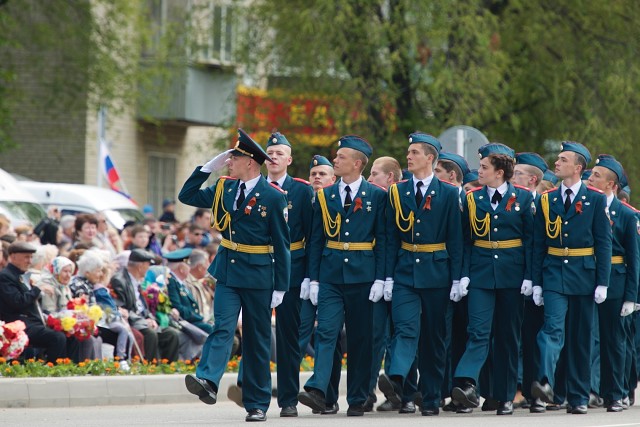 Формирование у граждан России правовой культуры, высокой нравственности, осознанной гражданской позиции, мировоззрения, готовности  к сознательному, бескорыстному, добровольному служению своему народу и выполнению своего конституционного долга.
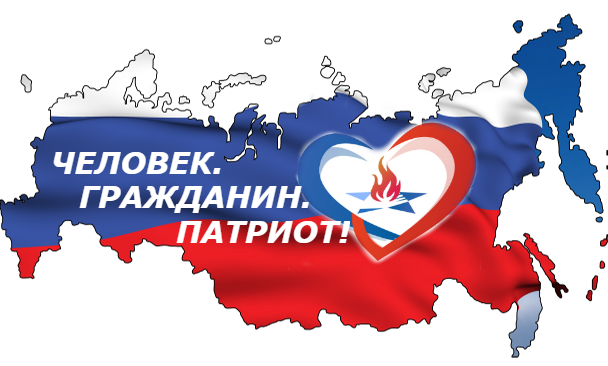 Гражданско-патриотическое
 воспитание
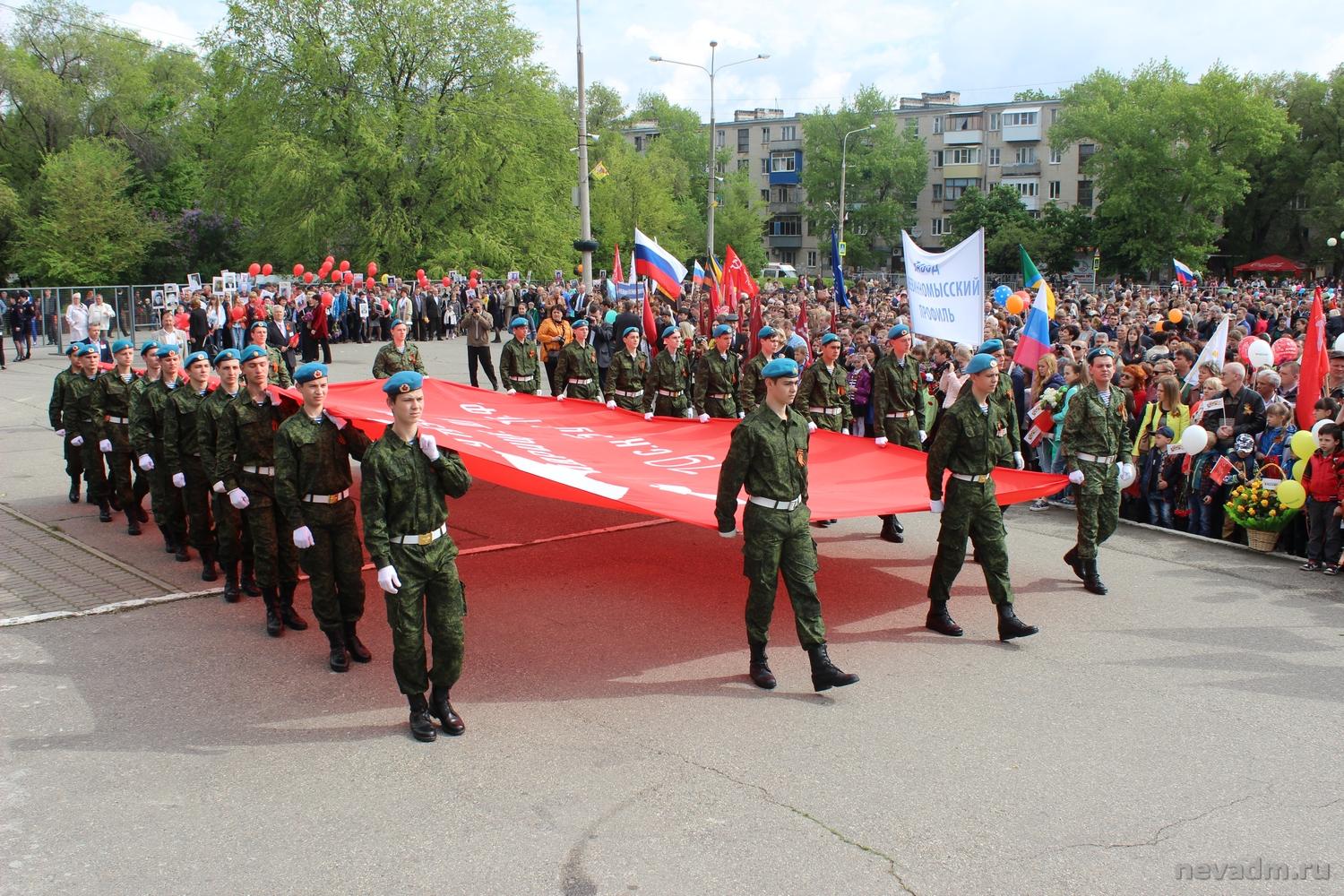 Формирование у граждан России моральных качеств,
 обеспечивающих их способность к защите Российского
 государства, его граждан, уважительного отношения к
 службе в Вооруженных Силах Российской Федерации
 и обеспечение ее высокого общественного престижа.
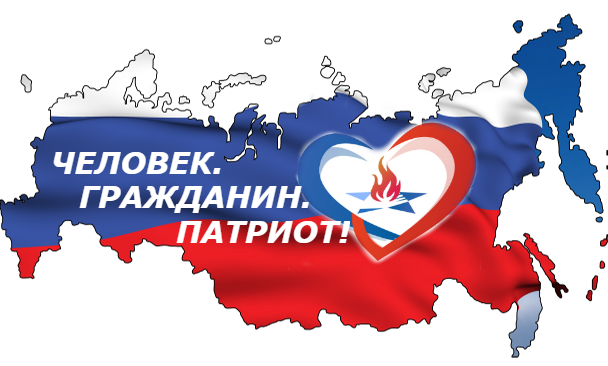 Историко-патриотическое 
воспитание
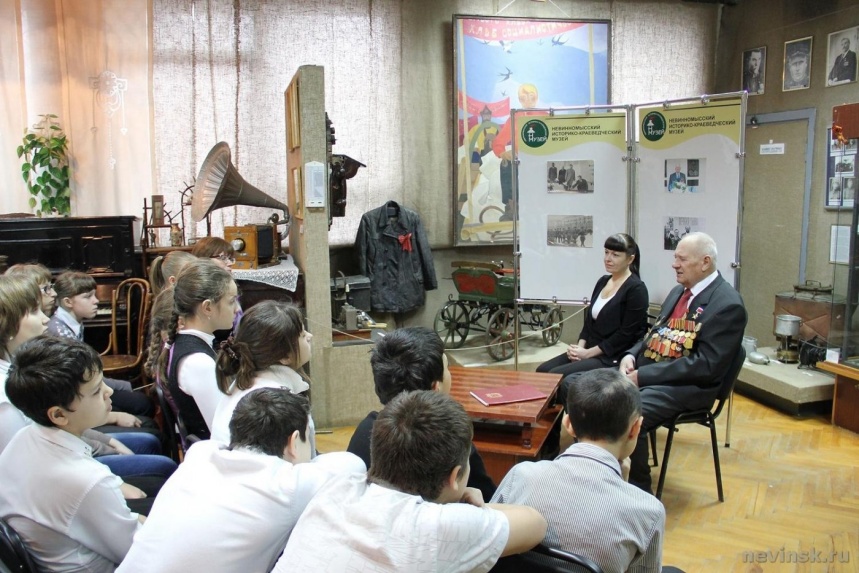 Повышение уровня знаний детей и молодежи о 
российской истории и культуре, героях российской
 истории и формирование уважительного отношения
 к ним, укрепление чувства сопричастности к
 историческому наследию, ответственности за
 происходящее в обществе и государстве,
 развитие краеведения.
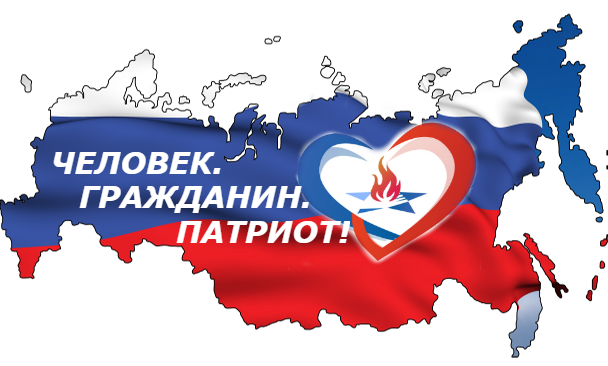 Социально-патриотическое 
воспитание
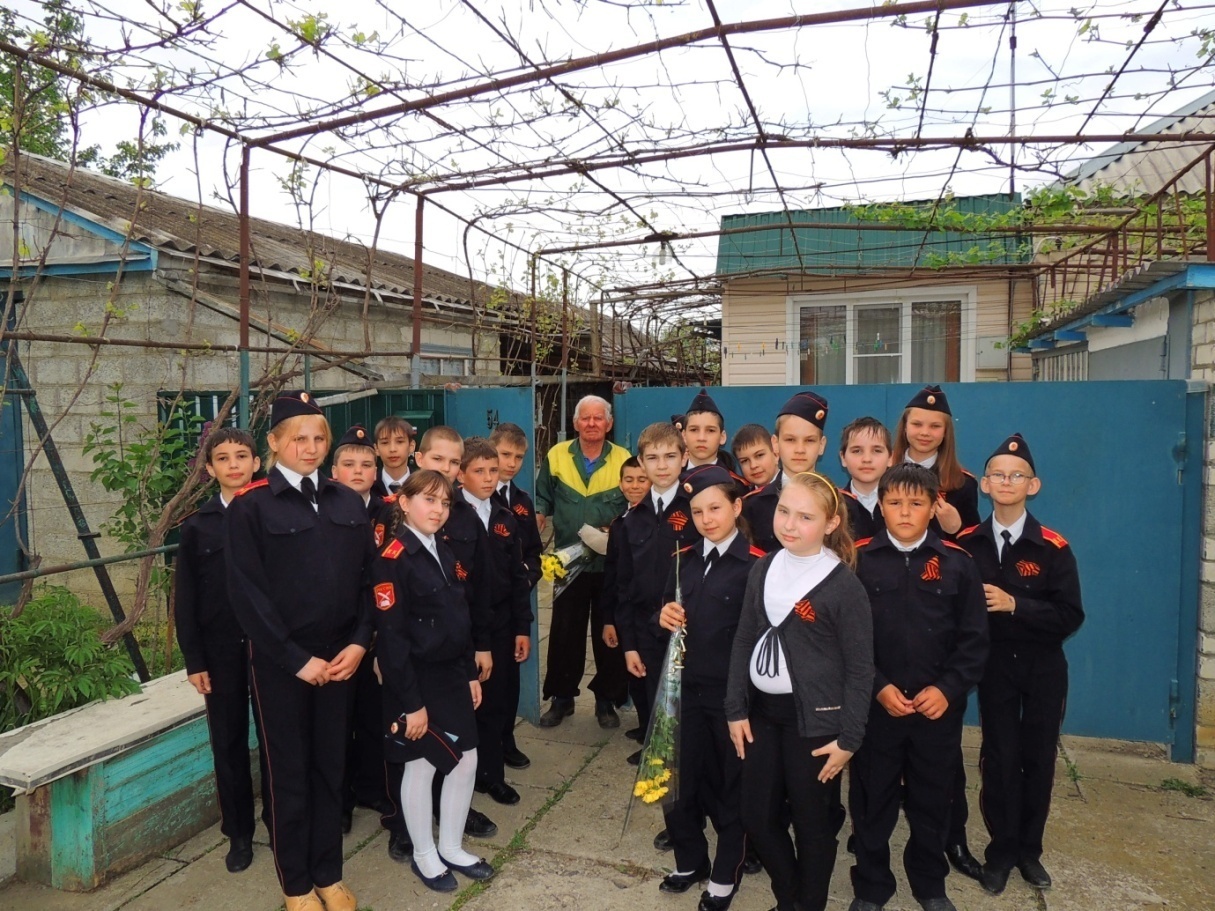 Активизация  межпоколенческой преемственности, 
укрепление их социальной общности, развитие 
добровольческой активности, активизация участия
детей и подростков в жизни страны, края, города, 
организации, коллектива; укрепление института семьи, 
развитие чувства необходимости заботиться о
 людях пожилого возраста.
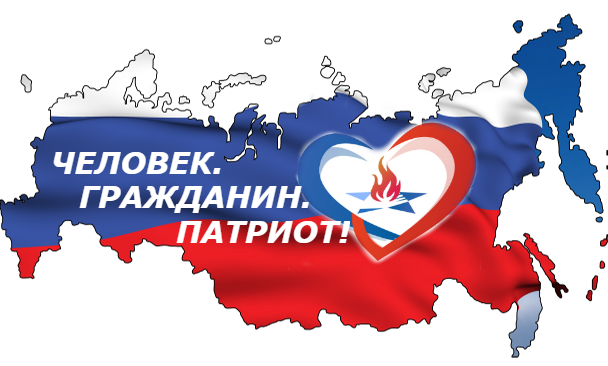 Культурно-патриотическое
 воспитание
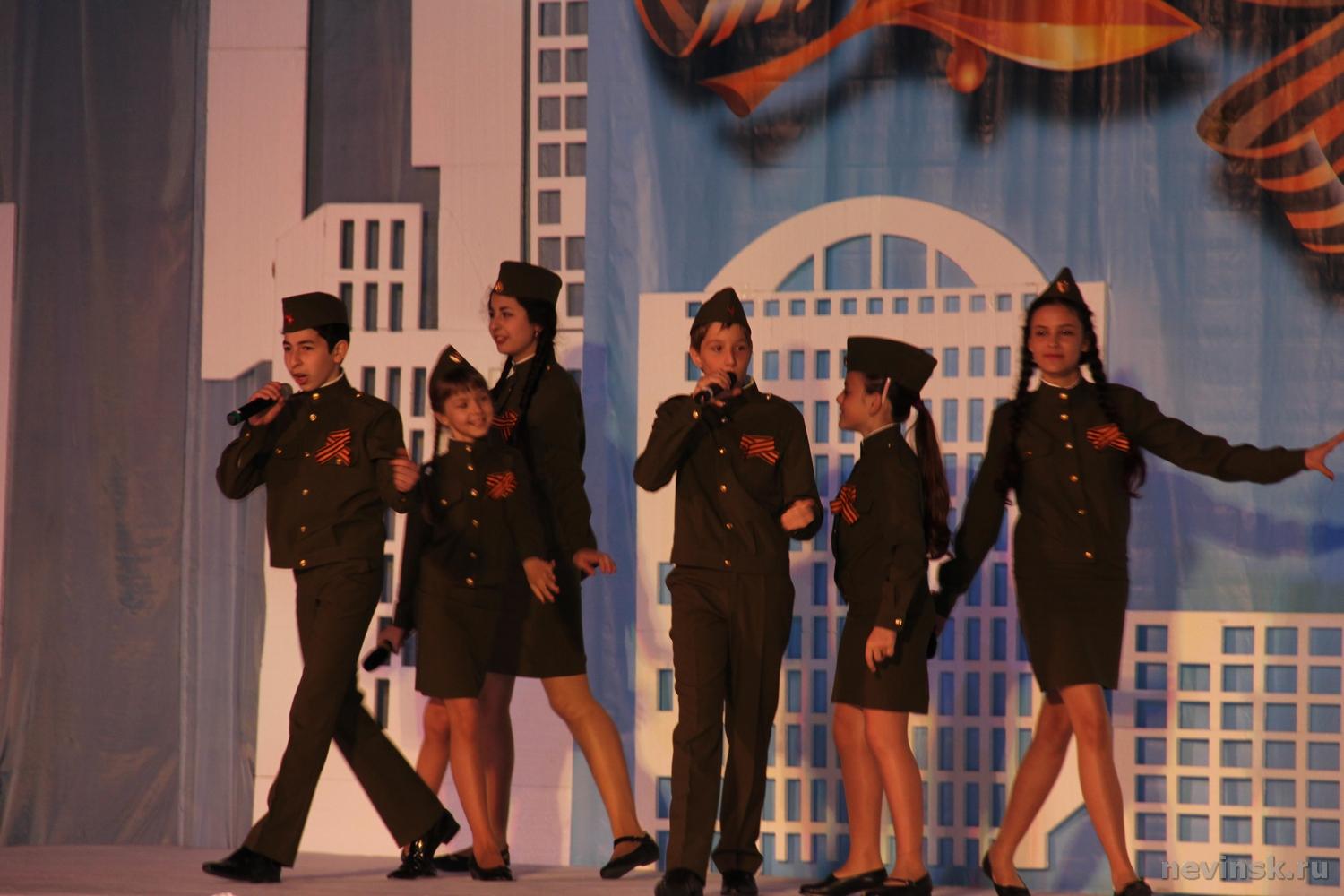 Формирование у детей и молодежи города стремления
 к знаниям о богатейших культурных традициях города,
 края, России, к осознанию единства и одновременно
 многообразия и преемственности культурных традиций,
 их безусловной ценности для развития современной
 культурной и общественно-государственной жизни.
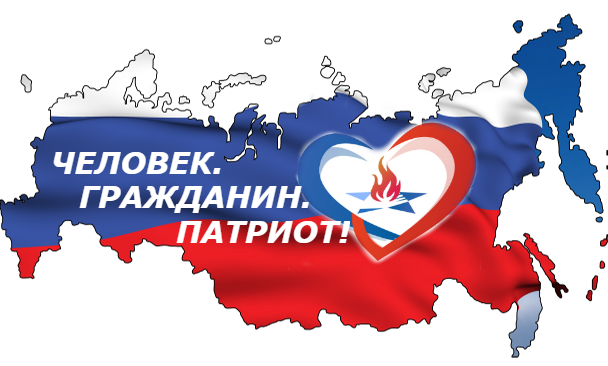 Спортивно-патриотическое
 воспитание
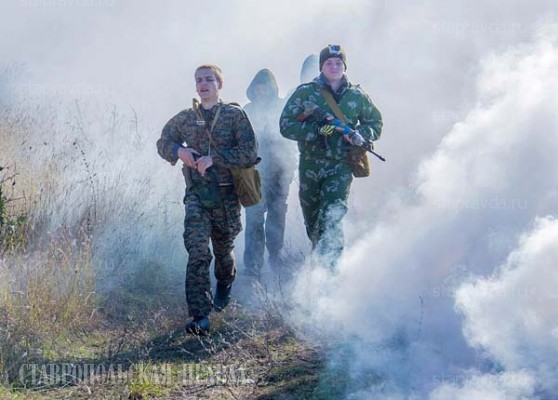 Формирование у молодежи ответственного отношения
 к здоровью, развитие массовой физической культуры
 и спорта, укрепление морально-волевых качеств,
 развитие силы, ловкости, выносливости, стойкости,
 воспитание мужества, дисциплинированности, 
использование спортивных достижений в интересах
 патриотического воспитания горожан.
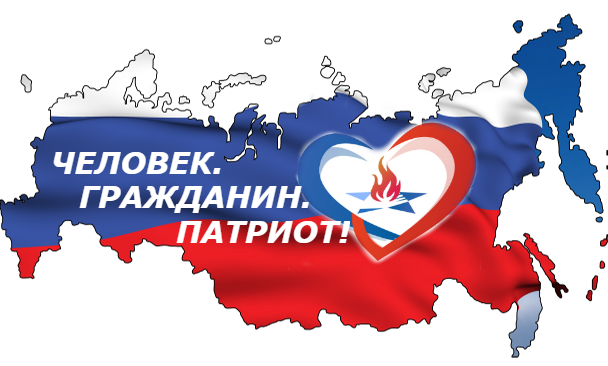 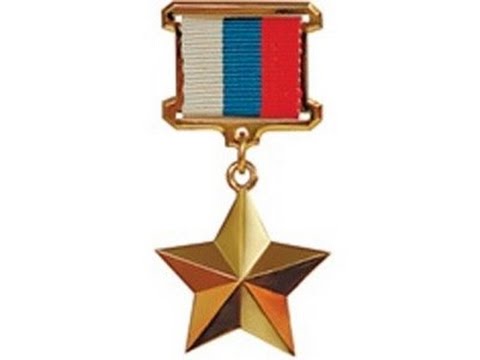 2017 год
«Герои России: эстафета поколений» 

посвящен 25-летию звания «Герой Российской Федерации»
ИТОГИ РЕАЛИЗАЦИИ
Мемориальные доски военнослужащим-невинномыссцам, погибшим и пропавшим без вести в Республике Афганистан и на территории Северо-Кавказского региона;
 Создание экспозиций и передвижных выставок  в образовательных организациях города, посвященных Героям России;
 Буклет «Новые герои России» (к 25-летию со дня учреждения высшего звания «Герой России»);
 Стена Памяти  «Герои России! Честь и доблесть!»;
 Книга «Молодое поколение Невинномысска о Героях России».
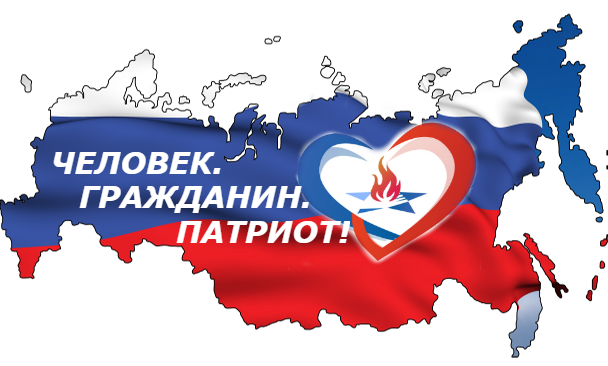 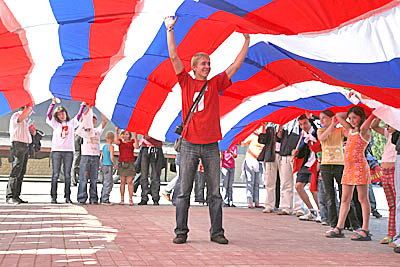 2018 год
«Великой стране - достойное будущее!»
ИТОГИ РЕАЛИЗАЦИИ
Сборник методических рекомендаций для лидеров ученического самоуправления образовательных организаций «Азбука лидера»;
 Видеоролик «Твой выбор - твоё будущее!» (по итогам акций «Обращение к Президенту», «Я голосую!», городской школы актива);
 Сборник патриотических песен в исполнении вокалистов и творческих коллективов города Невинномысска «Великой стране - великое будущее! »;
 Встреча лидеров и победителей городского конкурса эссе «Письмо Президенту» с представителями администрации Президента РФ (с Полномочным представителем Президента Российской Федерации в СКФО)
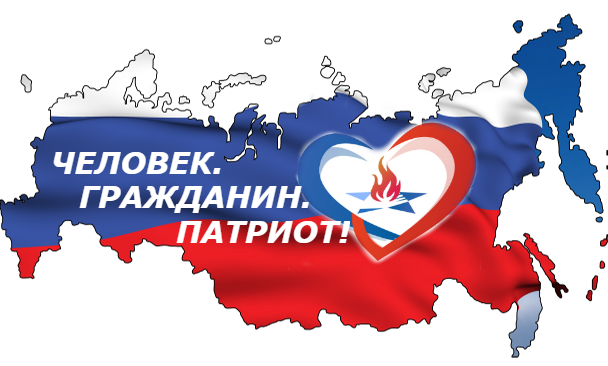 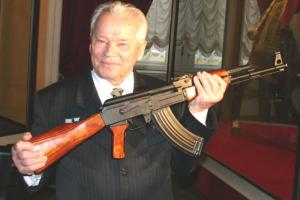 2019 год
«Оружие славных русских Побед»
посвященный  100-летию М.Т. Калашникова
ИТОГИ РЕАЛИЗАЦИИ
Выставка лучших работ участников городского конкурса по начальному моделированию «Сила великой армии»,  посвященных 100-летию М.Т. Калашникова;
 Смотр военной техники;
 Сборник  исследовательских проектов «Российское оружие: история и современность»;
 Экспозиция «Оружие славных русских Побед» на Посту № 1.
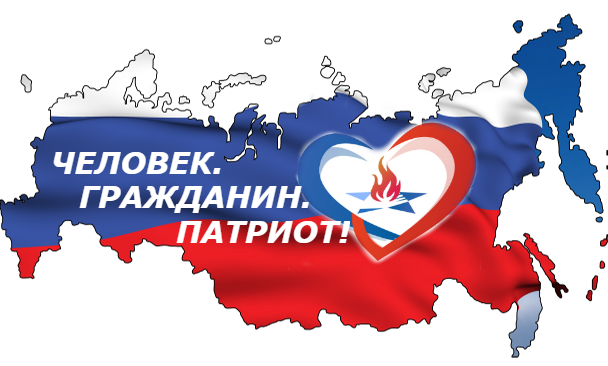 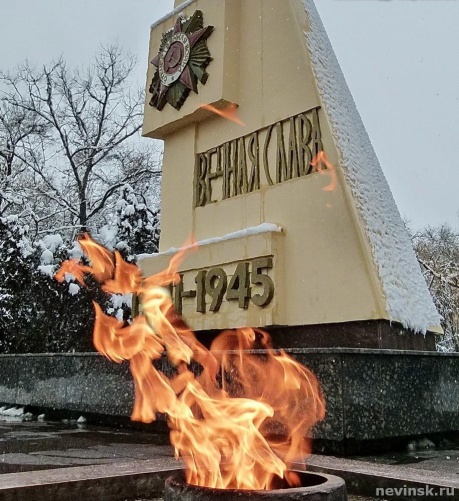 2020 год
«Подвиг их бессмертен» 
посвященный  75-летию Великой Победы
ИТОГИ РЕАЛИЗАЦИИ
Реконструкция и капитальный ремонт мемориального комплекса у обелиска «Вечная Слава»;
 Создание экспозиций и передвижных выставок  в образовательных организациях города, посвященных 75-летию Победы;
 Слет юнармейских отрядов, посвященный 5-летию Всероссийского военно-патриотического движения «Юнармия»;
 Библиографический указатель, посвященный 75-летию Победы в ВОВ 1941-1945 гг.;
 Фотоальбом «Эстафета великих дел» детских организаций школ;
 Стена Памяти.
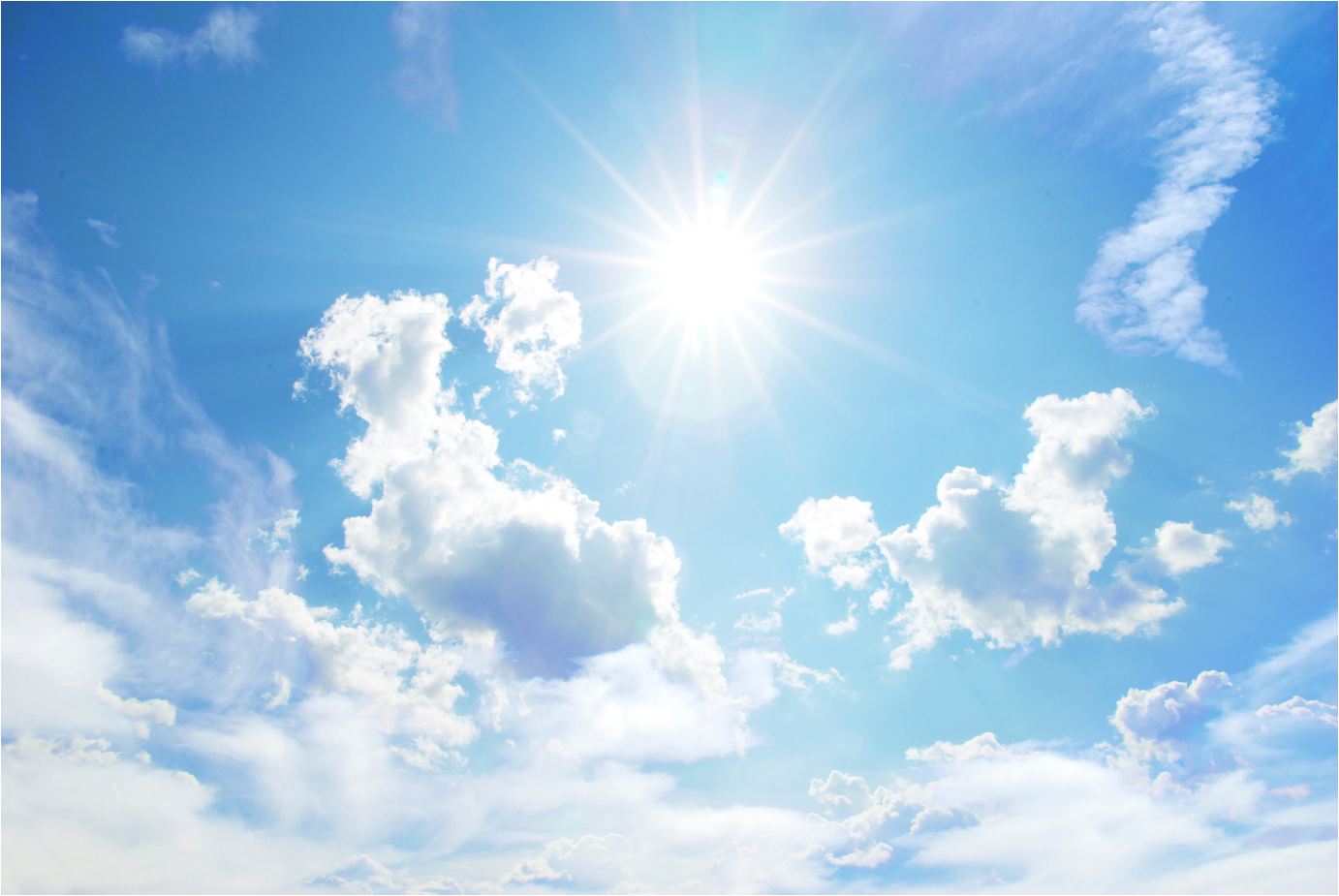 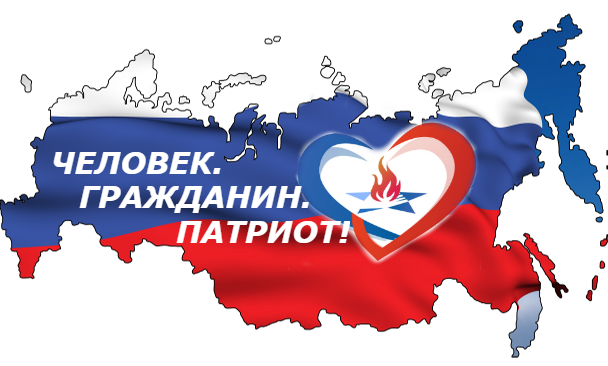 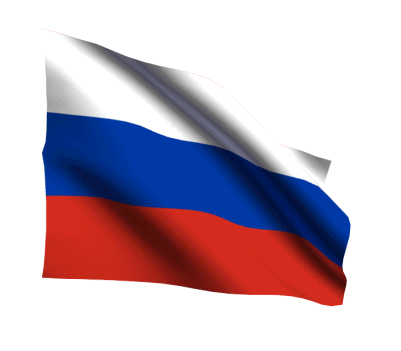